أوراق عمل وحدة

(تصنيع  المنِتجات اليدوية )
الدرس الأول
فيديو تعريفي لتجهيز وتشكيل مادة الصلصال
https://youtu.be/qkH1FNdPmfs
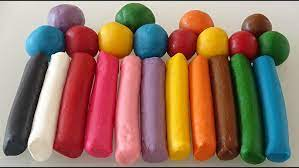